Lecture 13Cellular IoT & LPWAN Intro
CS397/497 – Wireless Protocols for IoT
Branden Ghena – Winter 2023
Materials in collaboration with Pat Pannuto (UCSD)
Today’s Goals
Understand how modern “Cellular for IoT” fit in to the existing cellular infrastructure, and what they do at a technical level to suit IoT needs

Apply knowledge from the course to understand LPWAN design

Overview of unlicensed-band LPWANs
LoRaWAN
2
Outline
Cellular IoT

LPWAN Design

LoRaWAN
3
Reminder: the cell in cellular technologies
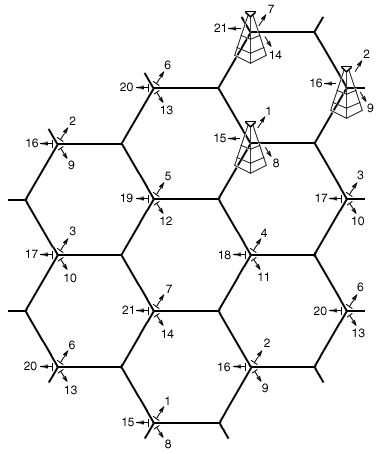 Place towers at corners of cells
Directional antennas send three different frequency bands, one per cell
Each cell gets three tower and three bands

Density of cells varies based on expected number of users
Change cell size using Power Control
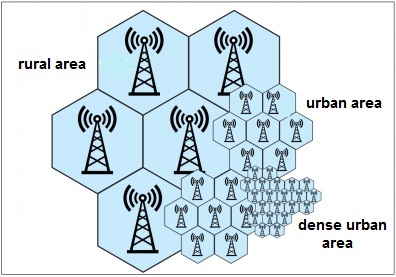 4
3GPP (aka: the actual answer for what stuff is really doing)
3rd Generation Partnership Project (3GPP)

Industry alliance for development of telecoms standards
Established around 1998
Makes “Releases” which are roughly analogous to IEEE standards/versions
Release 8 (2008) LTE ~4G
Release 15 (2018) NR (New Radio) ~5G

Focused on the practical
ITU post-hoc defined “4G”, 3GPP defined LTE
5
Mapping ”4G”, “LTE”, “LTE Advanced”, etc onto actual technologies
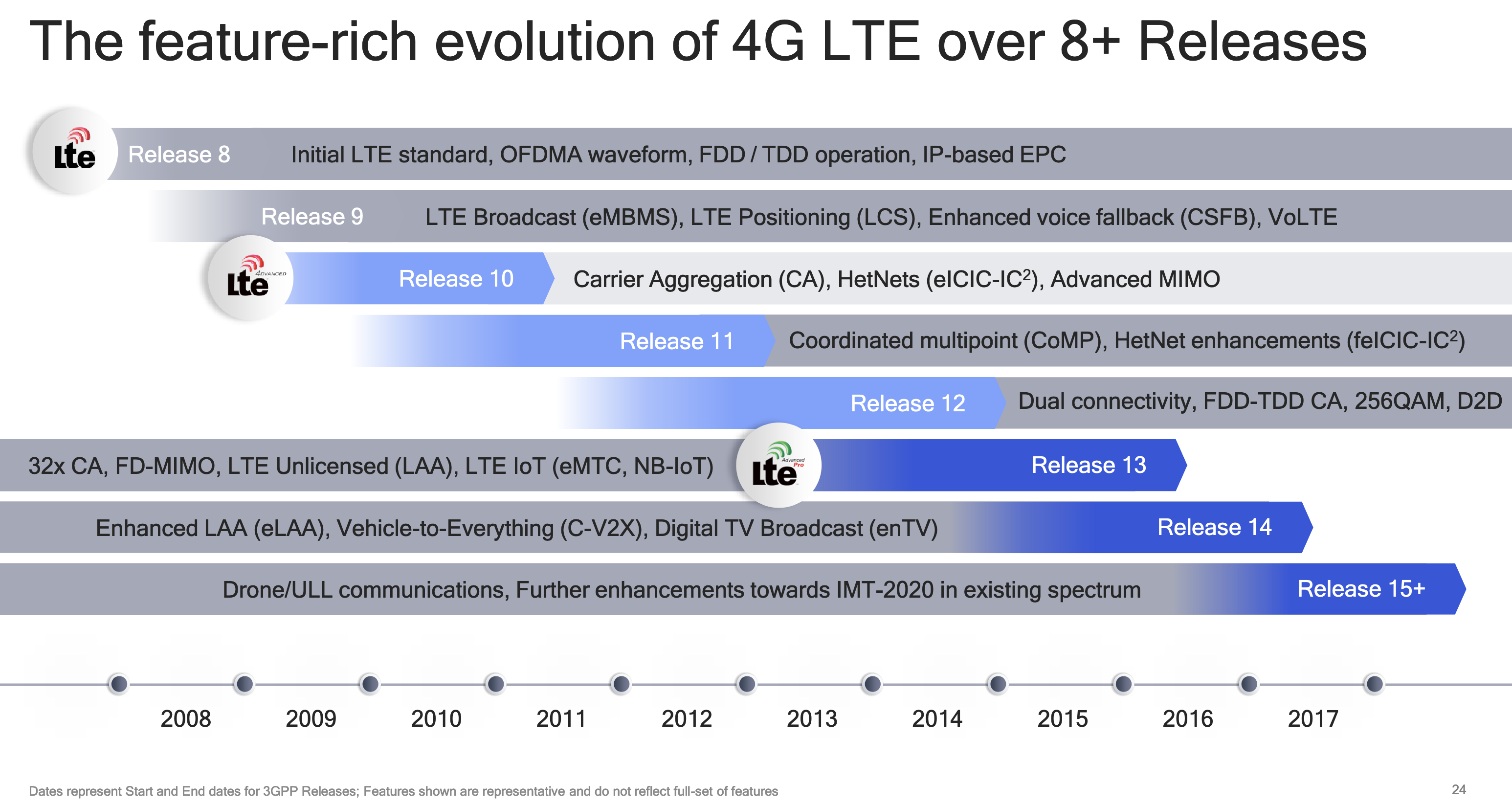 This Qualcomm presentation is great: https://www.qualcomm.com/media/documents/files/demystifying-3gpp-and-the-essential-role-of-qualcomm-in-leading-the-expansion-of-the-mobile-ecosystem.pdf
6
LTE Categories
Different equipment supports different “categories” of LTE
Maximum MCS index supported

Examples
iPhone 6 (2015): Cat 4
Pixel 3 (2018): Cat 16
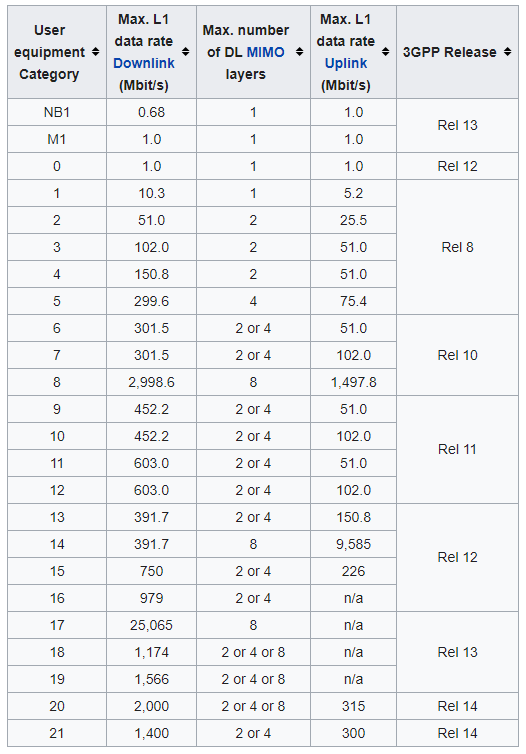 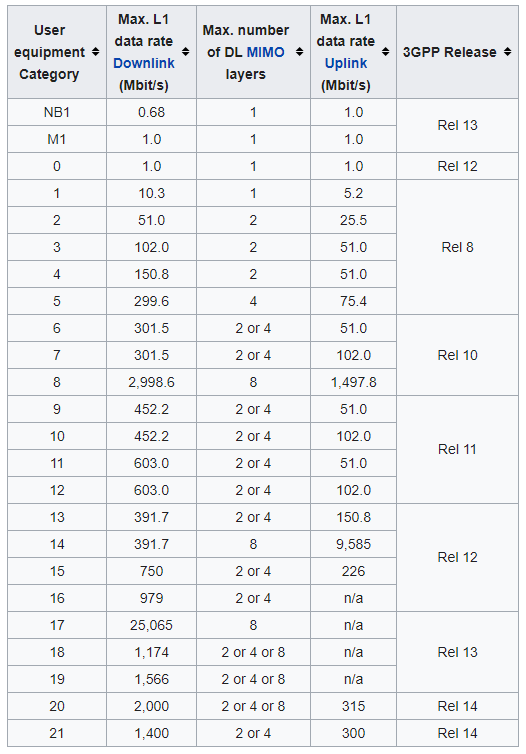 7
[Speaker Notes: MCS = Modulation Coding Scheme

https://mcsindex.com/ looks like all the tables for WiFi; not clear whether this is the same for cell]
Additional low-end categories for IoT
LTE Cat 0
Traditional LTE, but focused on the really low end

LTE-M (LTE Cat M1)
375 kbps uplink, 300 kbps downlink (for the actually implemented mode)
Reduced power and maximum bandwidth
Increased range

NB-IoT (LTE Cat NB1)
65 kbps uplink, 26 kbps downlink
Reduced power and greatly reduced bandwidth
Greatly increased range
8
Why do we need “special categories” for IoT on cell?
Pragmatic for the end device
Lower power
Allow for long-off periods

Pragmatic for network operators
Allows for scale– network no longer needs to assume that devices could always be on in each cell
9
LTE-M and NB-IoT were developed in parallel
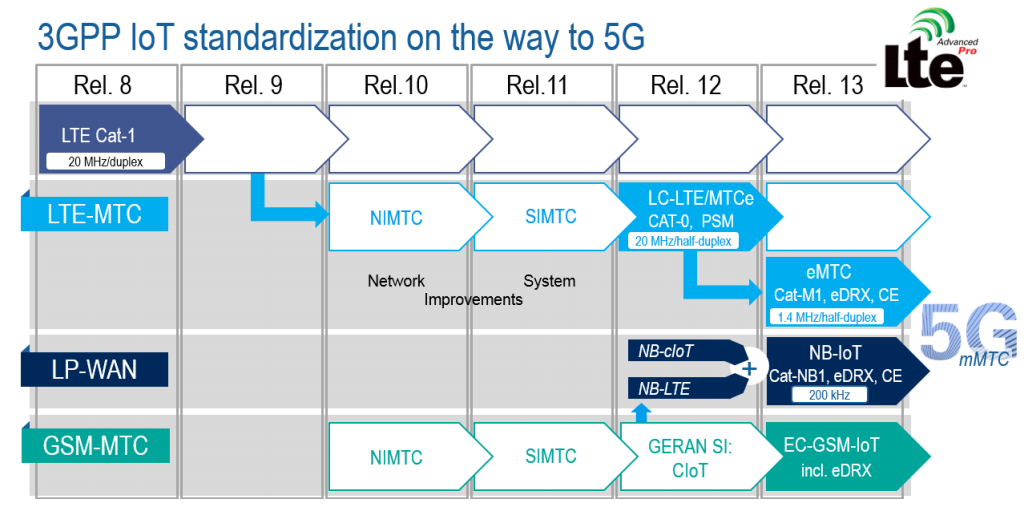 10
LTE-M and NB-IoT downlink and uplink
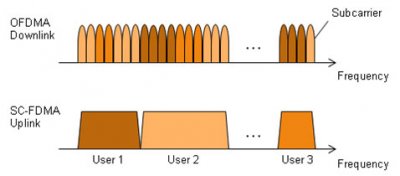 OFDMA downlink
Put the more complicated hardware in the cell tower [simple FFT demodulator]

SC-FDMA (single carrier FDMA) uplink
Blocks of subchannels combined into one signal
Similar concept, but simpler for end devices to implement
11
LTE resource allocation
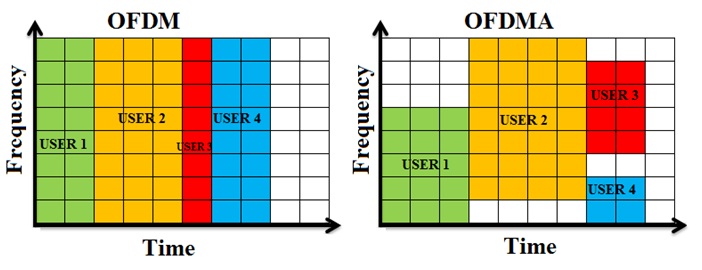 Cellular uses OFDMA to schedule
Time + Frequency -> “2D Scheduling”

Cellular uses single channels up to 20 MHz
Further divides these into 100 Resource Blocks

Resource Block
12 subcarriers for OFDM in frequency (15 kHz each)
7 symbols in time (0.5 ms)

Devices are allocated frequency and time based on what they are sending
Allocated in units of Resource Blocks
One “Resource Block”
12
Resources used by LTE-M and NB-IoT
LTE-M uses up to 6 resource blocks
1.4 MHz of bandwidth (1.080 MHz)
Can co-exist with other normal LTE traffic, scheduled by cell tower
Limited to only some capability of LTE (much less throughput)
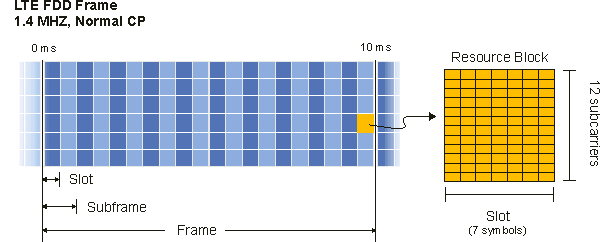 13
Resources used by LTE-M and NB-IoT
NB-IoT uses up to 1 resource block
200 kHz of bandwidth (180 kHz)
Multiple deployment options
Guard-band in practice
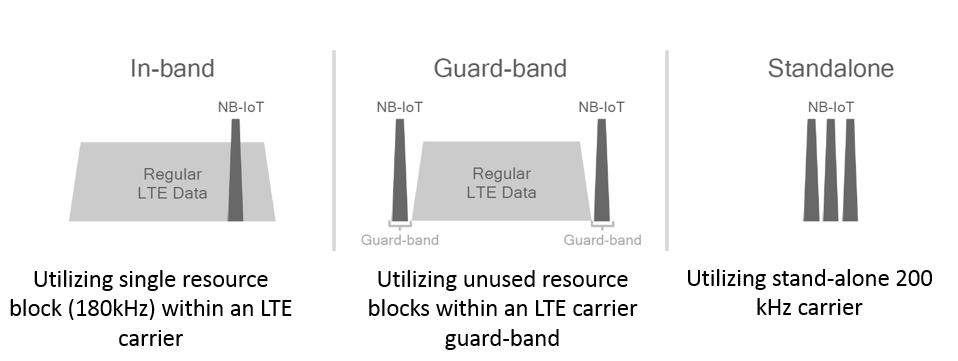 14
Reducing power for IoT devices
Reduce max Tx power to 20 dBm
Increased receive sensitivity at tower will cover it

Extended Discontinuous Reception (eDRX)
Allow devices to reduce paging period and still stay on network
Cell tower will hold messages

What does this get to?
“For a LTE-M1 device that transmits data once per day, and wakes up every 60 hyper frames to check for commands (this would be about every 10 minutes), a life of 4.7 years is achievable on 2 AA batteries.”
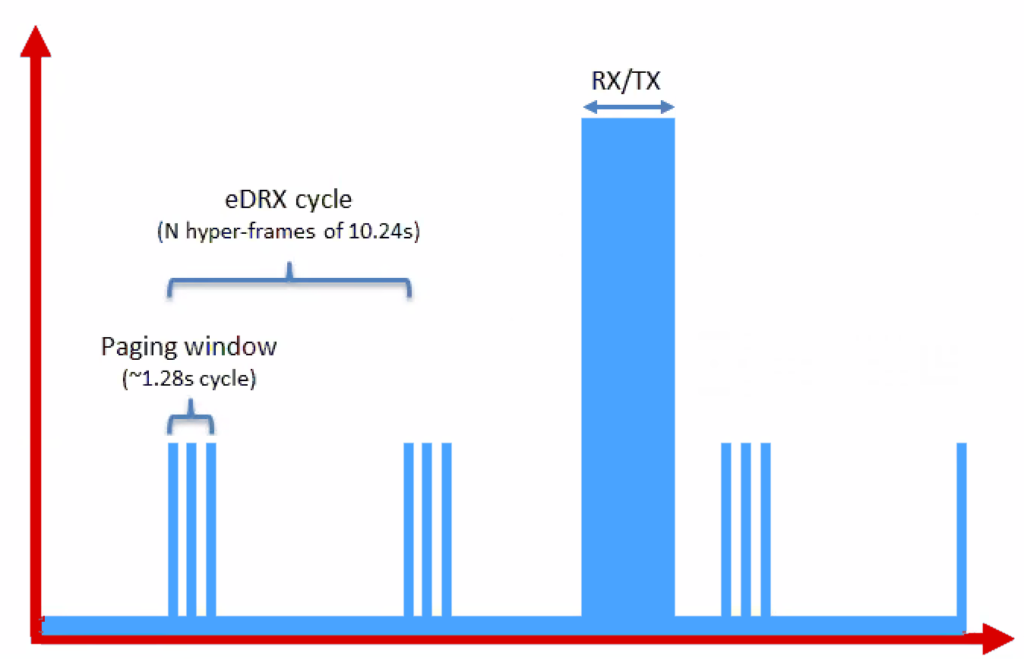 Graphics, quote from https://www.link-labs.com/blog/lte-e-drx-psm-explained-for-lte-m1
15
Further power reduction for simple devices
Power Saving Mode (PSM)
For very simple, uplink-focused devices, allow them to turn off entirely but stay connected
Minutes to days in duration

Notify tower before sleeping, listen for packets after each transmission
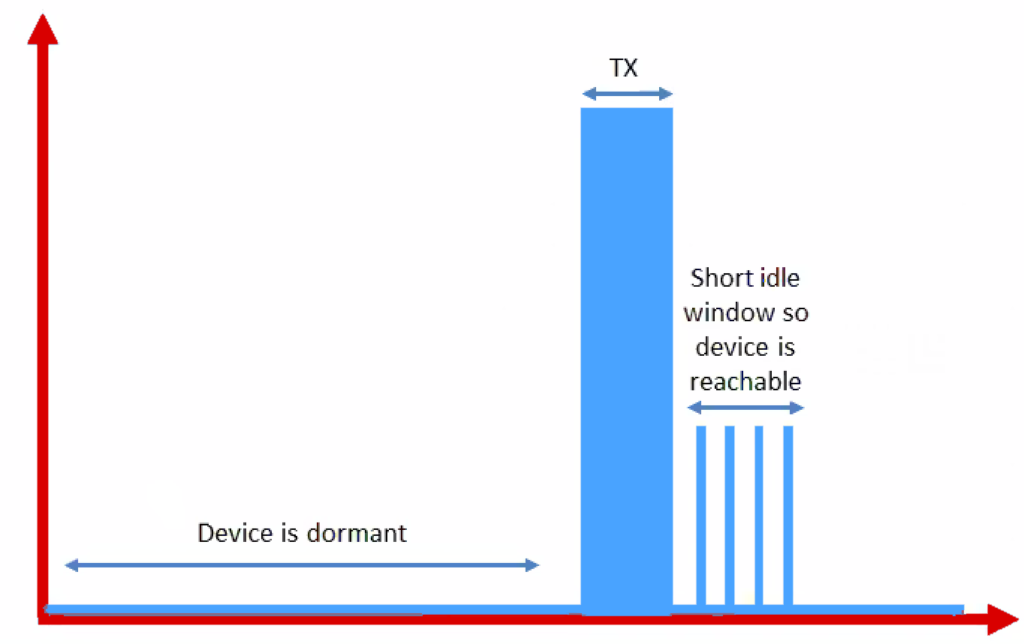 Graphics from https://www.link-labs.com/blog/lte-e-drx-psm-explained-for-lte-m1
16
Some numbers from an actual telecom: Aeris[n.b. Aeris has been a leader in cellular M2M since the 90’s]
PSM has two timers, devices request values, tower chooses actual:
Extended Timer (“sleep” timer)
3GPP max is 35,712,00s [413.33 days]
Aeris timer range: Min 240m [4h]; Max 413 days
“Aeris Fusion” timer range: Max: 12.9 days 
Active Timer (how long will the device stay in idle after communication?)
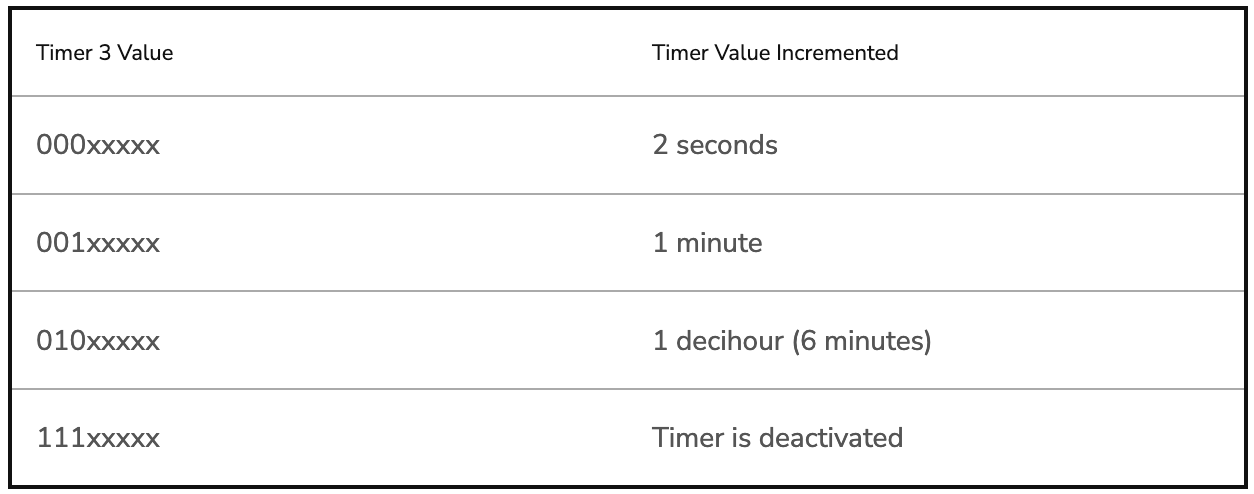 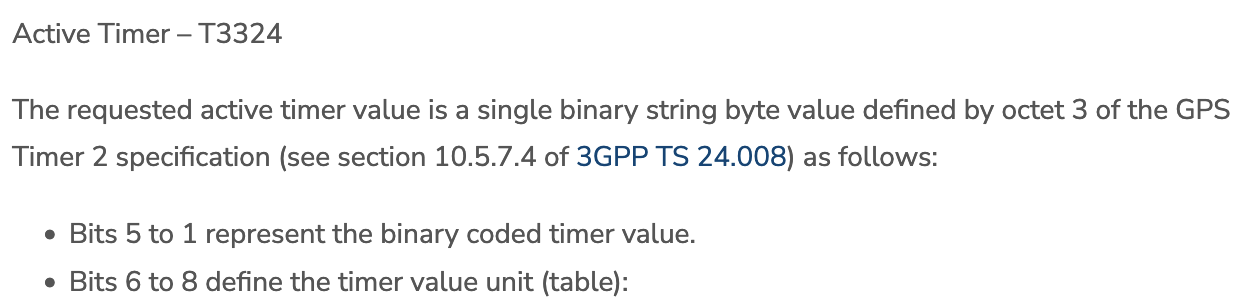 Numbers from https://aeriscom.zendesk.com/hc/en-us/articles/360049848254-Understanding-LTE-M-Power-Management-Modes
17
[Speaker Notes: Really hard to tell difference between Aeris and Aeris Fusion. I think Aeris Fusion is a new product that allows devices (same SIM?) to dynamically switch between an IoT profile and a full-fledge voice / high-bw data profile. My guess then is that Aeris network is all their own owned infra, and Fusion is them acting as an MVNO [thus limited to others for wakeup range]]
Improved range for LTE-M and NB-IoT
LTE defines a Maximum Coupling Loss (MCL) a.k.a Link Budget
Traditional cellular: 144 dB (~2.5 km)
LTE-M: 160 dB (~5 km)
NB-IoT: 164 dB (~10 km)

Sigfox: ~155 dB
LoRaWAN: ~143 dB

Note that many cellular bands are often on higher frequencies
Example: 1900 GHz
Coarsely, lower frequency is longer range, but it’s complicated
18
Coarsely, lower frequency -> longer range
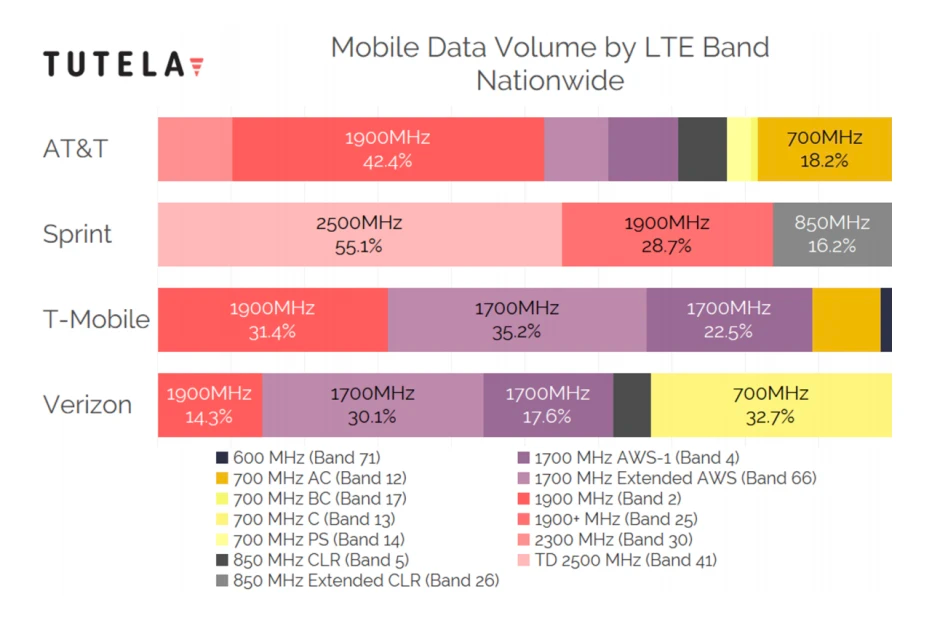 This was the picture circa 2019
Why else might T-Mobile have really wanted to buy Sprint…
19
Cellular deployments
Originally unclear which would be dominant
Verizon and AT&T focused on LTE-M
T-Mobile focused on NB-IoT
All rolled out services nationwide in the 2018-2019 timeframe

Networks expanded provide both capabilities
LTE-M: AT&T, T-Mobile, Verizon, US Cellular
NB-IoT: AT&T, T-Mobile, Verizon

Pricing models still very uncertain
NB-IoT example: $5 per device per year up to 12 MB, 10 packets per hour
Future adoption will greatly depend on these
20
Microcontroller support
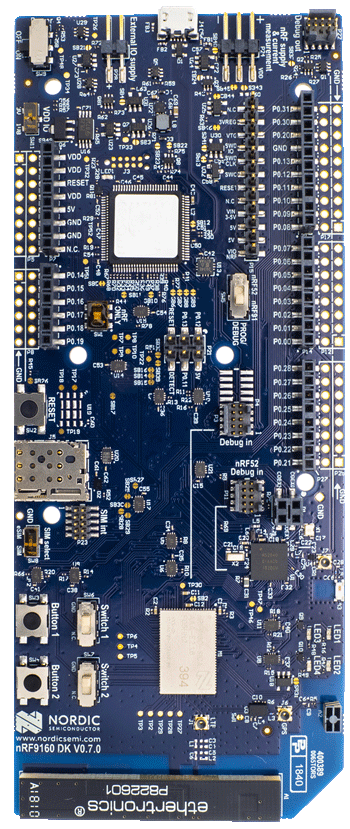 Devices need to be certified
Hardware and software
Tend to be modules or dual-core systems

Add a SIM card to connect to network
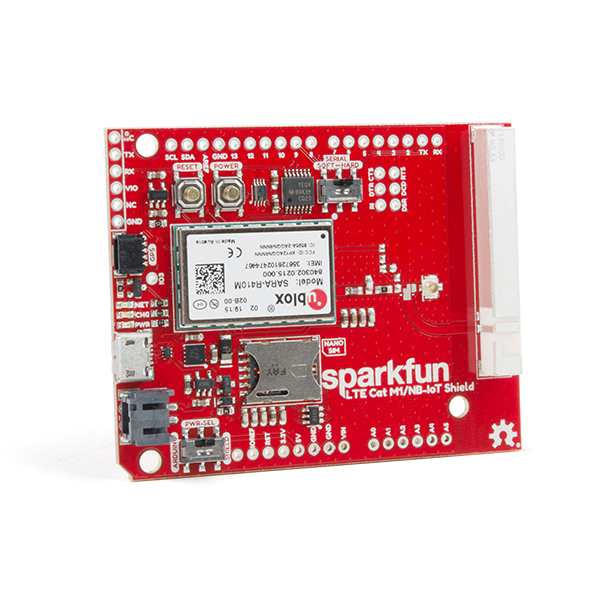 21
Break + Open Question
Cellular hardware almost always requires certified radio modules where you can’t change the code at all. Why?
22
Break + Open Question
Cellular hardware almost always requires certified radio modules where you can’t change the code at all. Why?

Otherwise you could cheat at the protocols!!
Or just generally not follow them fairly.

Avoids “tragedy of the commons” by allowing specific trusted devices only
23
Outline
Cellular IoT

LPWAN Design

LoRaWAN
24
LTE-M and NB-IoT design constrained by fitting within existing cellular ecosystem
What might a fresh design look like?

Caveat: In ISM bands!
So it’s an unlicensed, shared communication band
25
Design a wide-area network (ignore low-power for now)
What PHY choices would you make?
26
Design a wide-area network (ignore low-power for now)
What PHY choices would you make?
Modulation

Tx Power

Carrier Frequency Band

Data Throughput


Channel Bandwidth
27
Design a wide-area network (ignore low-power for now)
What PHY choices would you make?
Modulation
Unclear. Can’t be too crazy for cheap devices.
Tx Power
High (much higher than 0 dBm)
Carrier Frequency Band
Low (something lower than 2.4 GHz, 915 MHz or lower?)
Data Throughput
Low (much lower than 1 Mbps)

Channel Bandwidth
Unclear. Likely smaller for lower frequency carrier.
28
Design a low-power wide-area network
Any particular MAC choices for lower power?
29
Design a low-power wide-area network
Any particular MAC choices for lower power?
Diversity of devices in network
High power gateway, low power devices in star topology

Devices should be off whenever possible
Listen-after send for downlink

Remove requirements for synchronization
No TDMA access control if it can be avoided
Aloha, CSMA
30
Long-range CSMA is problematic
Long-range makes everything more challenging
Kilometers of range mean kilometers between devices

Detection of channel use is less reliable
Active research in clear channel assessment for LPWANs

Hidden terminal problem has a wider range
Might make RTS/CTS more important

Result: CSMA doesn’t dominate LPWANs like it does WLANs
31
LPWANs overview (common qualities)
Unlicensed 915 MHz band (902-928 MHz)

Higher power transmissions: ~20 dBm (100 mW)

Low data rate 100 kbps or less

Range on the order of multiple kilometers

Simple Aloha access control
32
Outline
Cellular IoT

LPWAN Design

LoRaWAN
33
LoRaWAN
Open communication standard built with proprietary LoRa PHY

Low rate (1-20 kbps) and long range (~5 km)
Shorter range than Sigfox but much higher bit rate

Most popular LPWAN protocol
Target of academic research
Industry involvement in hardware and deployments
34
LoRa PHY uses a different modulation
Chirp Spread Spectrum (CSS)
Modulation technique where frequency is varied linearly from lowest to highest within a channel
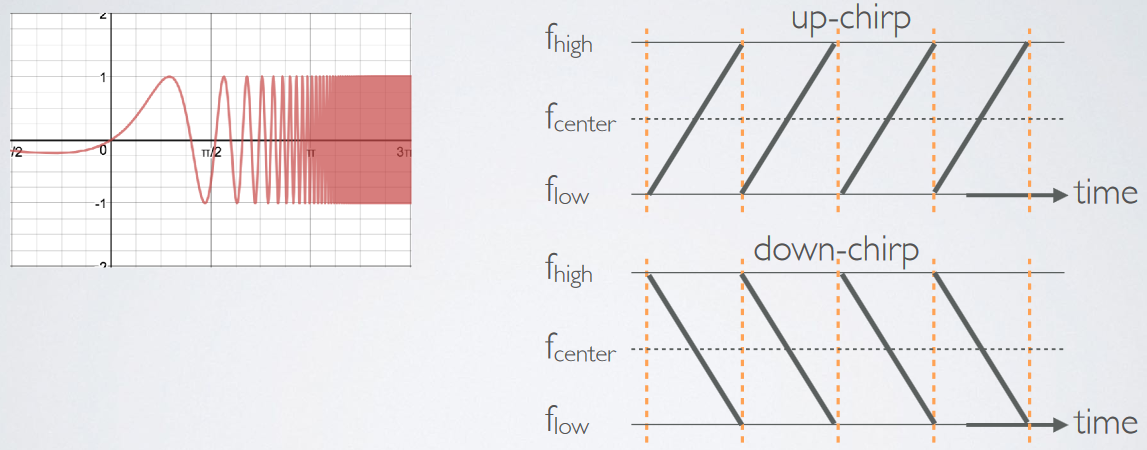 35
Chirp Spread Spectrum
Data is modulated in the starting and ending points of chirp
Frequency increases linearly, modulo bounds of the channel
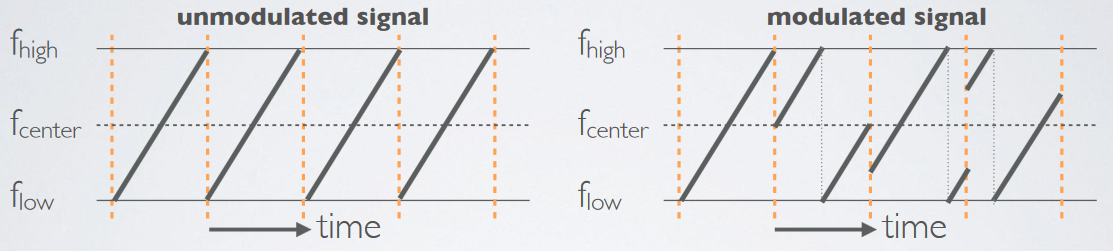 36
CSS has a Spreading Factor which determines bit rate
Spreading Factor is essentially the rate-of-change of frequency
Slope of the line
Lower values of spreading factor (steeper slope) are faster data rate
Important: different spreading factors are (mostly) orthogonal!
Two can overlap in time, space, and channel without a collision
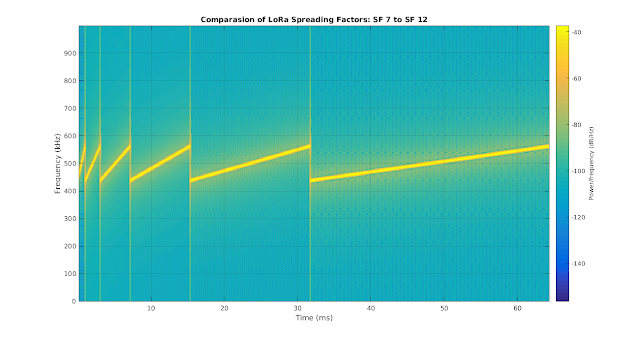 37
LoRaWAN channels
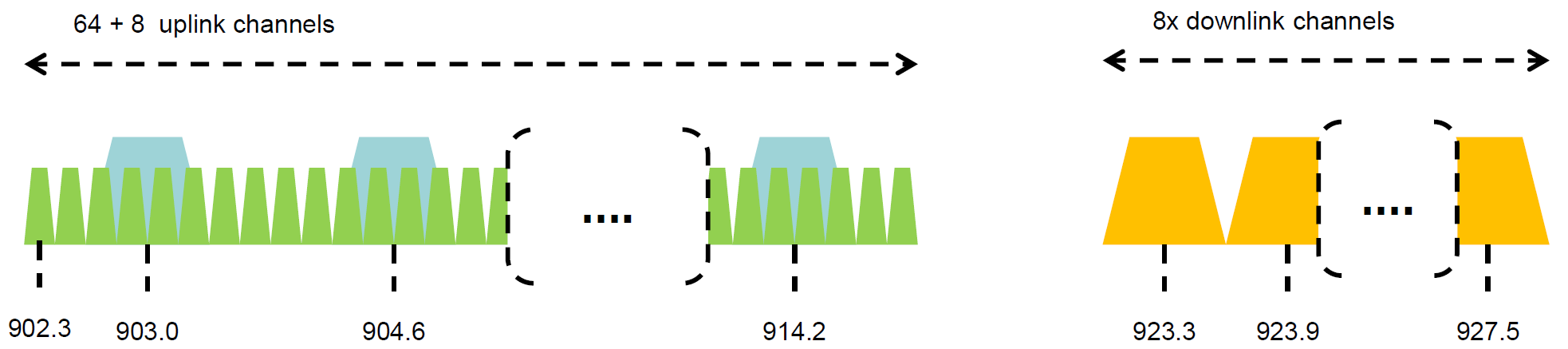 Sixty-four, 125 kHz uplink channels
Frequency Hopping over the 64 uplink channels
Plus eight, 500 kHz overlapping uplink channels (not well used in practice)

Eight, 500 kHz downlink channels
38
LoRaWAN gateways
No synchronization with end devices

Instead listen to entire bandwidth simultaneously
Only 12 MHz total
Recognize preambles and allocate a hardware to decode packet
Normal gateways: 8 decoders
Good gateways: 64 decoders
39
LoRaWAN data rates
Data rate options depend on channel in use
Unbalanced uplink and downlink

64-channel uplink
1-5 kbps data rate

Allowable rates based on dwell time restriction(400 ms)
40
LoRaWAN link budget
Typical TX power 20 dBm
Up to 30 dBm for 64-channel hopping
Up to 26 dBm for 8-channel hopping

Receive sensitivity -119 dBm
Compare to -100 dBm for 802.15.4 and -95 dBm for BLE

Resulting range is about a kilometer in urban environments
41
LoRaWAN MAC
Uplink: Aloha - transmit whenever
Randomly split across 64 uplink channels (reduced odds of collision)
Devices a different spreading factors also do not collide
Packets are very long though: up to 400 ms in duration

Downlink: listen-after-send (class A device)
Two windows for RX on different channels
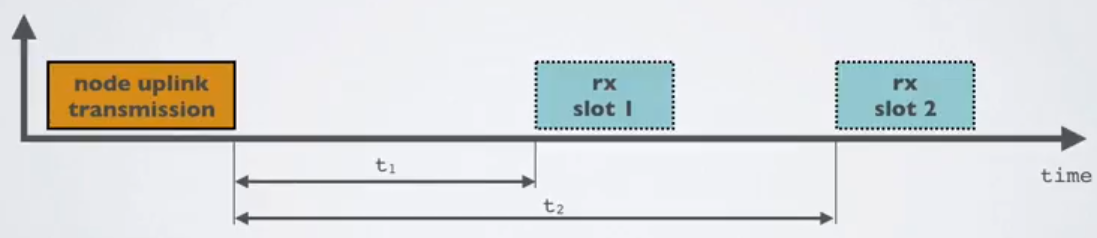 42
Optional downlink mechanisms
Periodic listening (class B device)
Synchronized with periodic beacons
TX still unsynchronized Aloha
Mostly unused





Continuous listening (class C device)
Always-on receivers
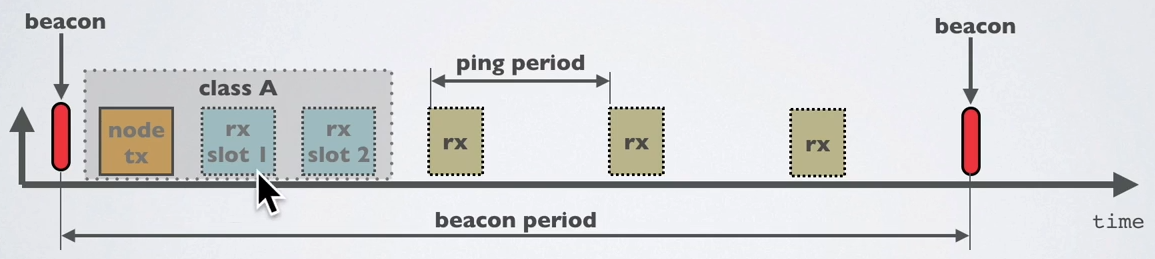 43
LoRaWAN packet format
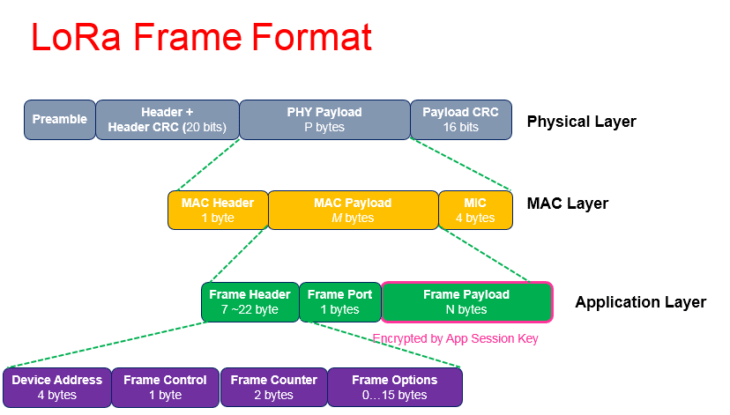 Frame header includes device address
MAC Payload maximum size depends on data rate
Again based on dwell time in the US
44
LoRaWAN network details
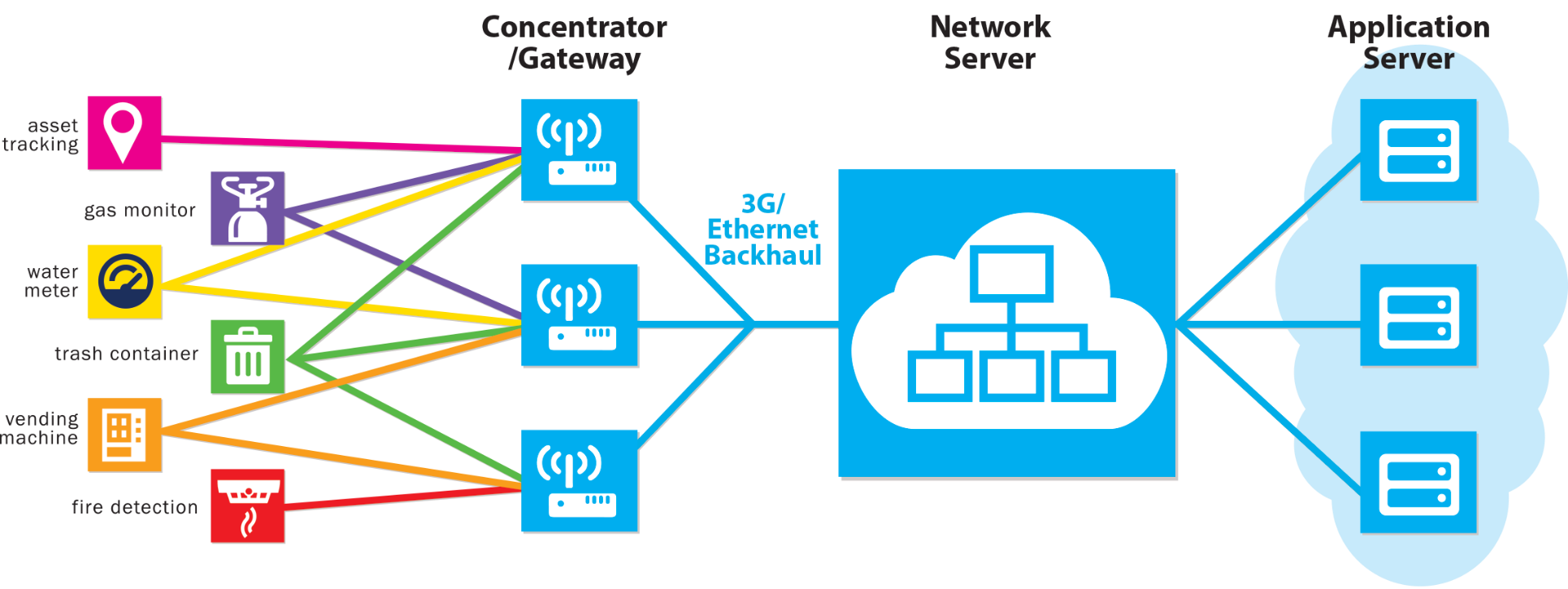 45
LoRaWAN hardware
Numerous hardware modules and development kits
Almost all use Semtech radio chips (Semtech owns LoRa PHY)

Recent addition: STM32WLE5 LoRa SoC
Cortex-M4 + LoRa radio (analogous to nRF52840)
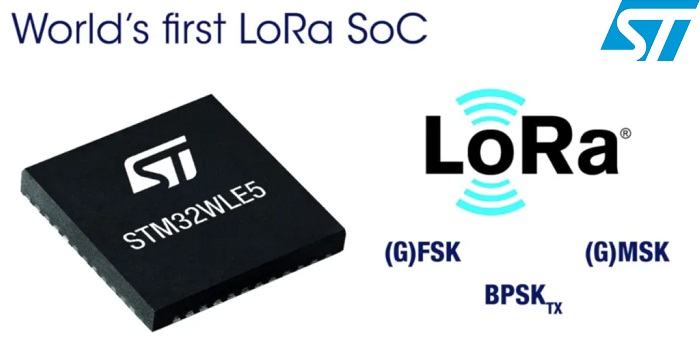 46
LoRaWAN network providers
Somewhat-managed network providers
The Things Network (predominantly in Europe)
But available in the US too!

Helium
Any can buy and install their own gateway, which serves everyone
Microtransactions to pay for communication
47
TTN Scale [Jan 2022]
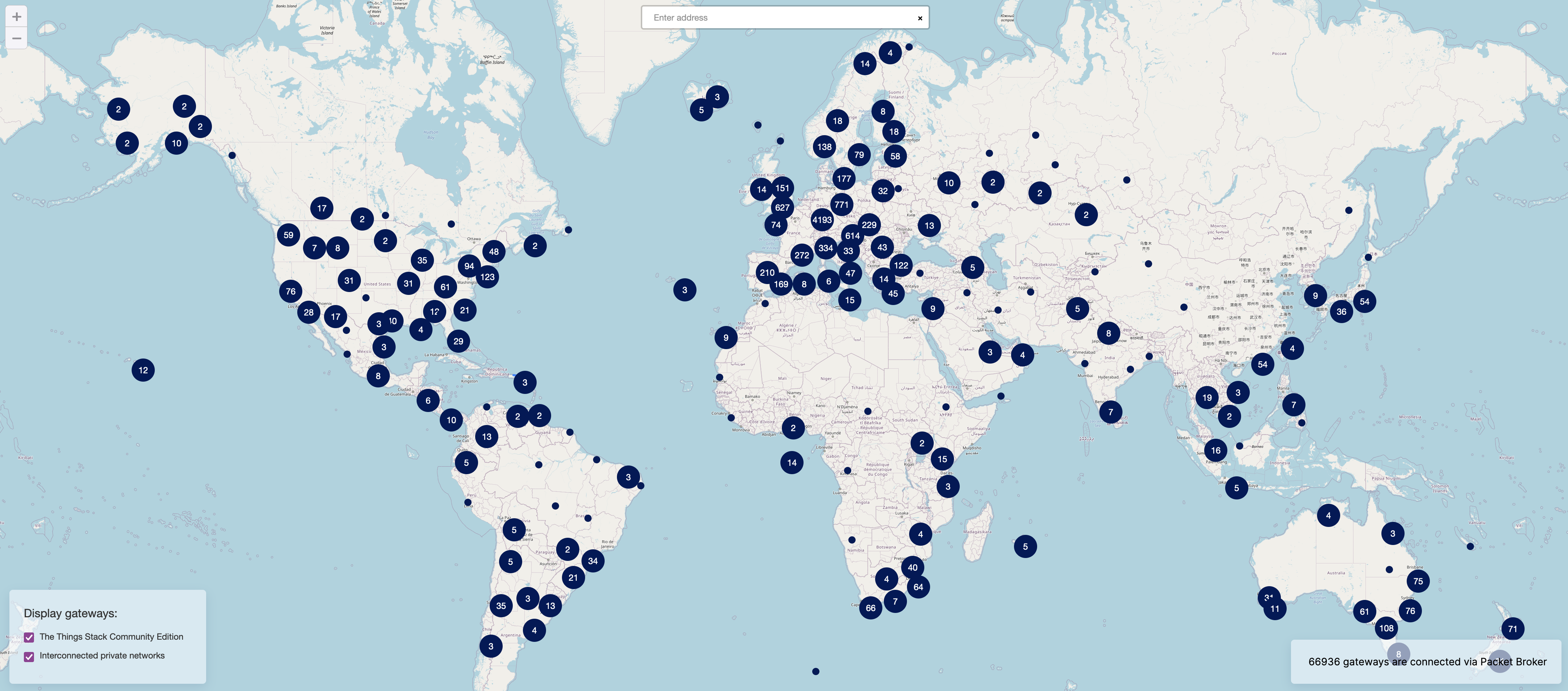 48
Helium Scale [Jan 2022]
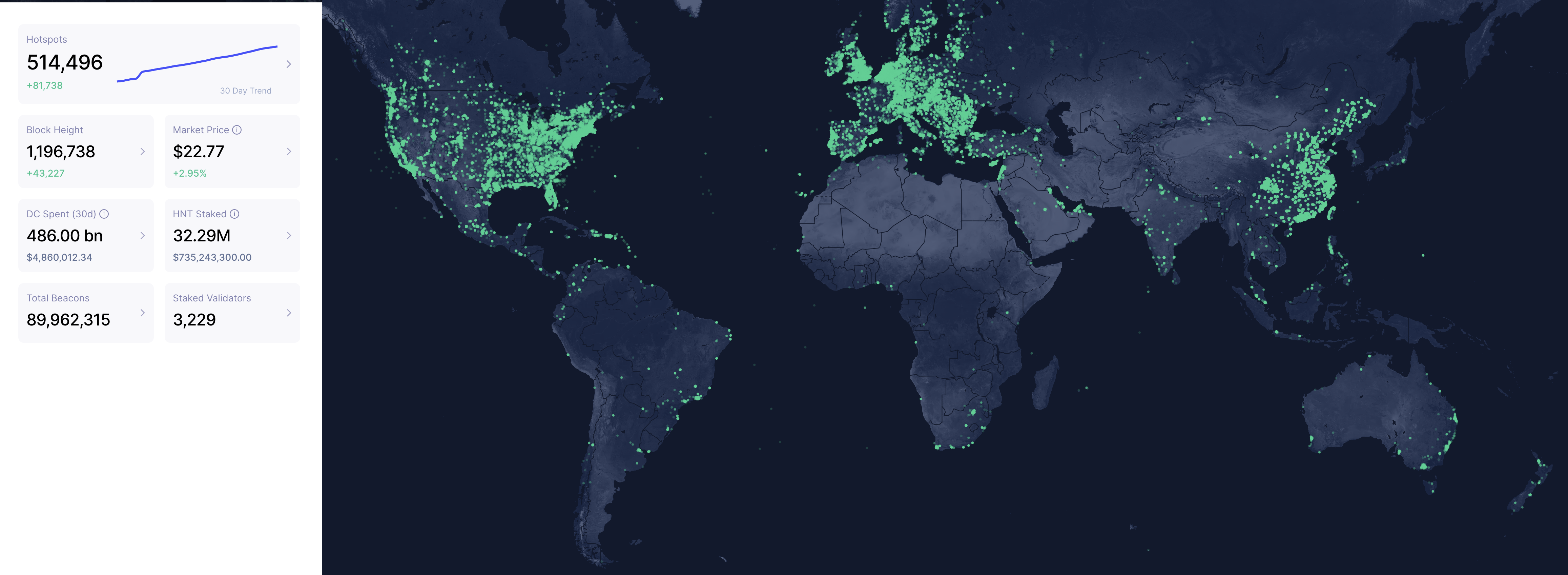 May 2022: 800,000 hotspots, with +80K in last 30 days
49
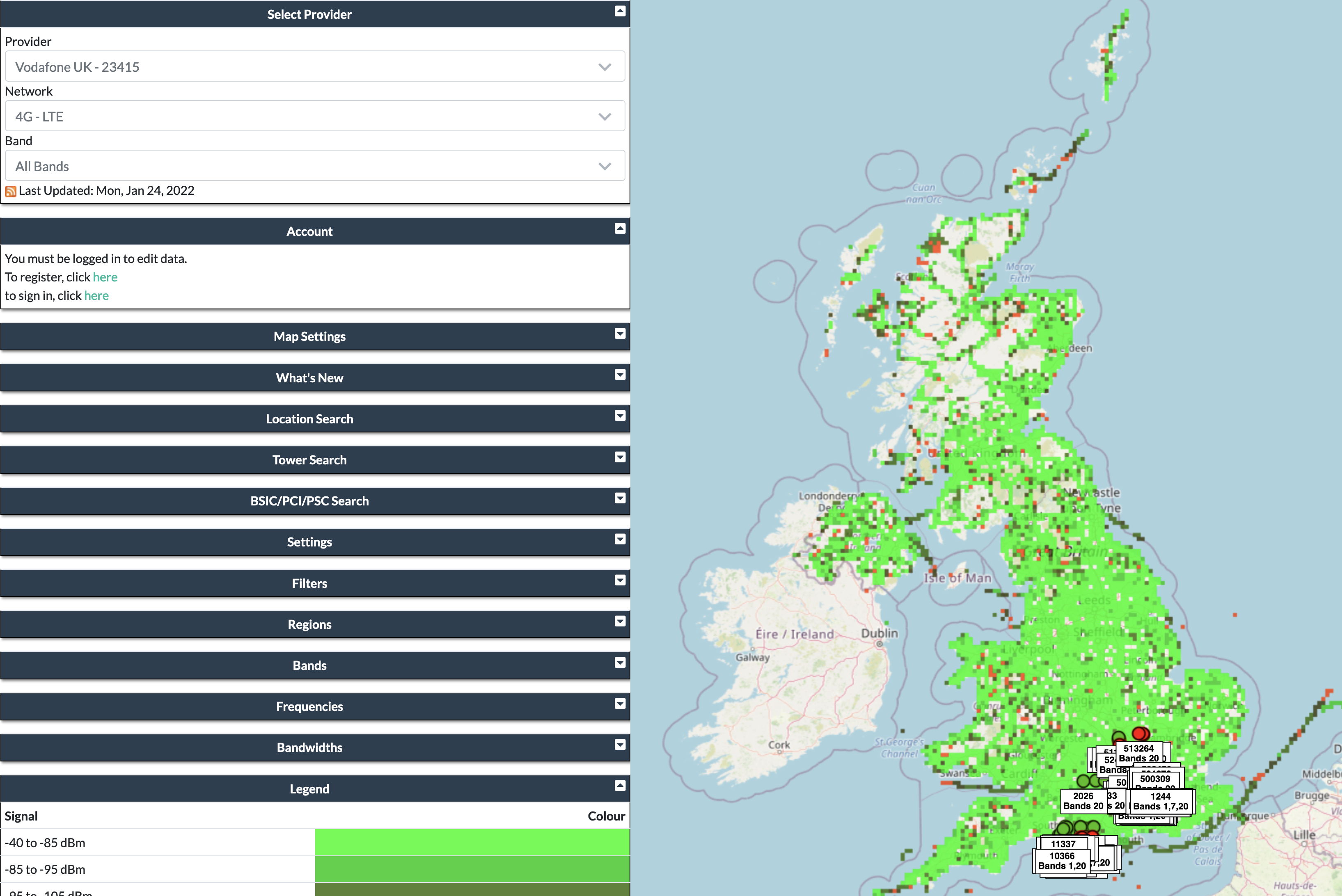 Quick reality check: Verizon?
And this is just crowd-sourced data…
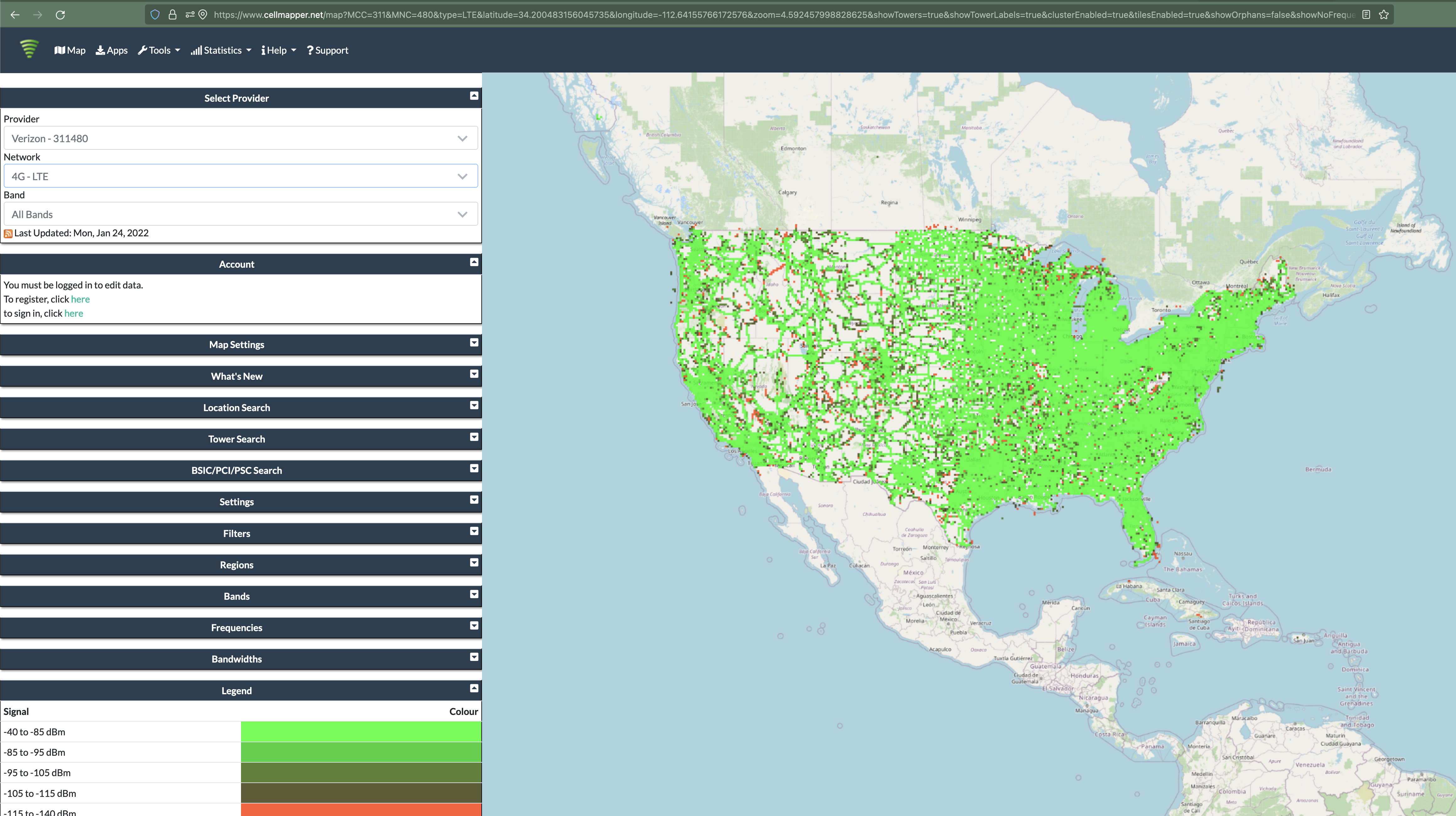 50
LoRaWAN interested parties
MachineQ is a subsidiary of Comcast providing LoRaWAN networks

Long-term goal
Indoor-to-outdoor LoRaWAN gateways combined with WiFi/Cellular
Tune down power for 100-200 meter range

Current focus: IoT Platform-as-a-service
Devices, network, analytics
51
Outline
Cellular IoT

LPWAN Design

LoRaWAN
52